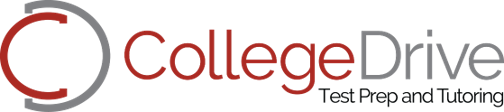 10 Things to Know About How Colleges Use Admissions Tests*
*From “8 Things to Know About How Colleges Use Admissions Tests” by the College Board Big Future
First…
College admission tests, like the SAT and ACT (colleges do not have a preference), are standardized tests typically taken in your junior or senior year. Colleges use scores from these tests to help them make admission decisions. Each college has its own admission processes and policies, and they use scores differently.  During and after the pandemic, many schools have changed their test score requirements.

Here are the facts you need to know.
[Speaker Notes: There was a movement for the past 20 years or so to do away with standardized testing in the United States.  What might have encouraged this movement? Perceived fairness issues, ingrained bias toward students on the margins, etc.]
1. Most Four-Year Colleges Use Test Scores in Their Admission Decisions
SAT and ACT scores help colleges compare students from different high schools. Your scores show your strengths and readiness for college work. But remember, scores are just one part of your college application, along with grades, course rigor and recommendations.
Anecdotal information: More competitive schools will have test scores submitted. (School of Mines? 97%...Air Force Academy? All.)
[Speaker Notes: Speaking of the Air Force Academy, there are multiple ways to gain admission to AFA.  They have a prep school, a scholarship for students who need extra support and they even consider transfer students.  Normally, students who are admitted are in the top 3% of their class, but AFA will review the rigor of the school and adjust that number if appropriate.]
2. Test Scores Are Not the Most Important Factor
When they use scores in admission decisions, different colleges weight the scores differently. But no matter which college you’re applying to, test scores are not the most important factor. Colleges give the most weight to your grades and the rigor of your classes. (CU Boulder, test scores and why Senior year matters)
[Speaker Notes: Most schools can admit subject to Senior year grades.  Also, most Admissions folks would rather see a strong GPA and resume, with lower scores than high test scores and low GPA.  Why?]
3. Most Colleges Publish Student Test-Score Information
Some colleges publish the average scores of their students, and others show ranges. If you’re interested in a particular college, you can see how your scores compare. But keep in mind that most colleges admit students with a wide range of scores; there are always some students who score above and some below the published scores. Think of these scores as a guide, not a cutoff.
4. Admission Tests Let Colleges Find You
When you sign up for the SAT or ACT, you get the chance to hear from colleges that have an interest in you based on a combination of your test scores, grades, academic interests, and other characteristics. The PSAT/NMSQT, SAT and ACT all offer opportunities for you to indicate your desire to have your name shared with interested colleges.
[Speaker Notes: Private schools will send information- they are tuition-driven, so will want to recruit as many students as possible.]
5. Colleges May Use Scores to Award Scholarships
Most scholarship money — money you do not have to pay back — comes from colleges. Some colleges use your test scores, alone or in combination with other characteristics and achievements, to award their funds. Some colleges may even automatically award you a scholarship if you earn a certain score. (Some schools have abandoned using test scores as criteria)Other organizations and private companies that award scholarships may also require your test scores as part of their scholarship applications.
6. Scores May Determine Placement in College Classes
Admission tests like the SAT and ACT evaluate the reading, writing and math skills you’ll need in college. So, some colleges use scores to place students in classes that are at the right level for them. Scores can also be used to identify students who may benefit from specific advisors or academic support in college.

(Test Prep can help identify areas where a student may need to remediate)
7. Many Four-Year Colleges Still Require Scores, and Some Two-Year Colleges Recommend Them
Many four-year colleges require you to submit admission test scores — some are “Test Score Optional” –and some are “Test Blind.” The SAT and ACT are accepted by almost all U.S. colleges. Some four-year colleges and open-admission colleges, including community colleges, don’t require scores but may use them for placement or scholarships.
8. Colleges Consider Multiple Scores in Different Ways
You decide who sees your scores, because you’re in charge of sending them. If you take the SAT or ACT  more than once, you can often choose to send only your best scores. But each college sets its own policy for how it uses multiple scores:
Some colleges look at your highest combined scores from one test date.
Some colleges accept your highest section scores from any day you tested.
9. Get More Information
Every admission policy is different. Use trusted sources to do research before you apply. You can use college searches to find a college’s test score-use policy and score ranges — just visit the Admissions-Undergraduate Application area of any college’s profile. Or check out a college  search website (College Board) to learn about  score-use policy and score ranges.
10. Other Advantages of Test Prep
Students learn to persevere and overcome obstacles by persevering and overcoming obstacles. 
Building confidence in one area often translates to other areas
Skill building in academic areas on test translate to early college skills (especially in math and reading)
Questions and Discussion
Know the content!
Know the
Tools!
and
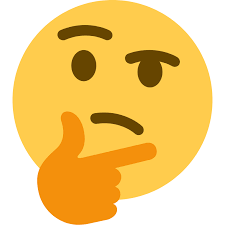 Thank you!Cindy AndersonManager, CollegeDrive720-496-2245cindya@baroned.com